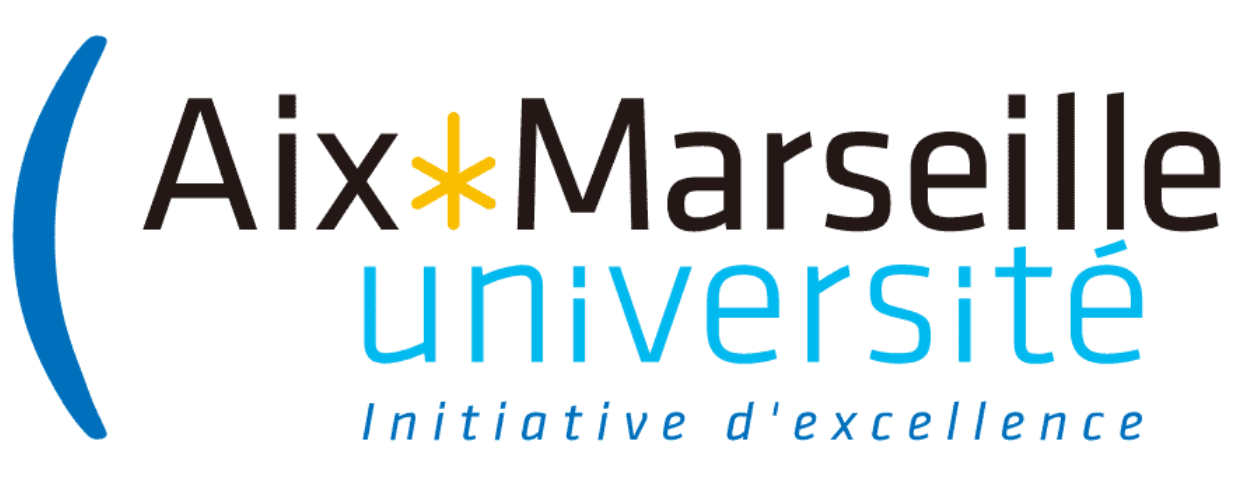 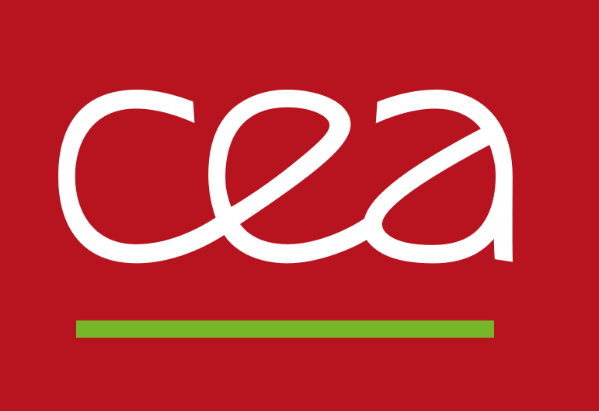 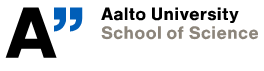 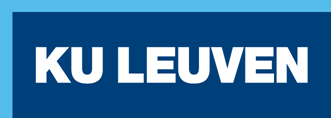 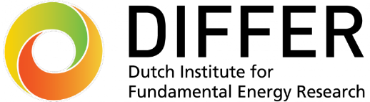 TSVV Task 5  
“Neutral Gas Dynamics in the Edge”
VC#10: guiding slides for the discussion
D. Borodin et al.
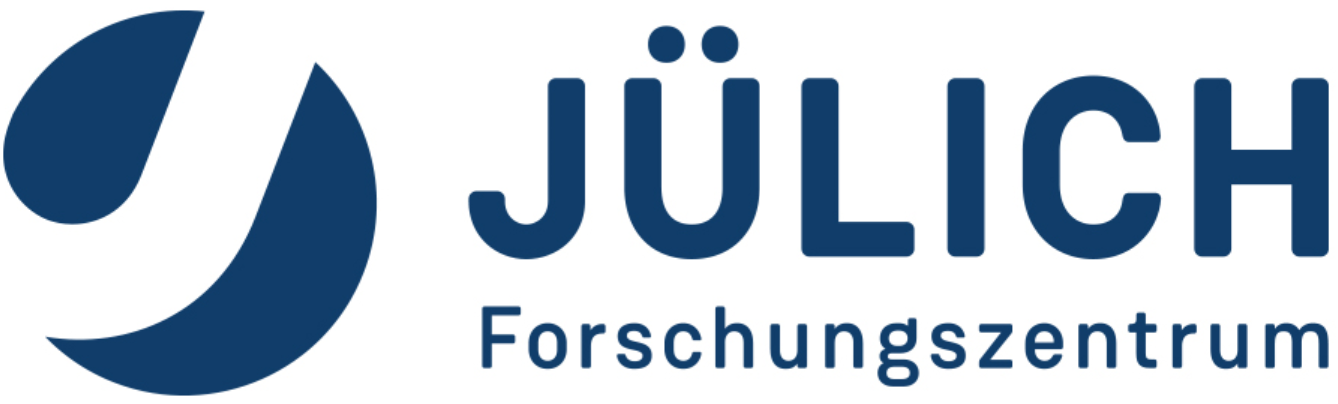 Topical meeting on SOLPS-ITER
Computational Grid
Topical VC on SOLPS-ITER: agenda
S.Wiesen "What is needed to reach convergence with SOLPS-ITER?“ (12+3 min)
 Focus on DEMO (WPDES)

2) K.Ghoos/KUL "Error and convergence assessment in SOLPS-ITER"  (12+3 min)

3) W.Dekeyser "Extended grid status: new code features“ (12+3 min)

4) X.Bonnin "ITER needs and current developments“ (15+5 min)
 bottlenecks, time-dependent, drifts?..

Discussions?...
 
We should aim to stay within 1.5-2 hours!
Topical VC on SOLPS-ITER: misc.
More external participants?


When exactly should take place? 
Regular times: 6th  or 20th of Aug 2021? Other date?..


Questions to be discussed?
Common projects
ITER “all bells and whistles” case with (semi)detachment (MG – guiding slides)
Versioning and licencing (FZJ/ITER braches)
Rescaling scheme progress and joint work on technical issues?..
…
Leaning the code
Computational Grid
EIRENE-NGM: code leaning
For details see TSVV-5 FP-9 proposal: D1.a, D1.b, D4.a, D4.c, D4.d

Main ideas:
Segregation of the compact numeric core and starter/interfaces part
The core should be free of any branching (geometry, specific parameters for the application cases etc.) – core input should be minimized to “really need to know”.
The core should be sufficiently flexible for domain decomposition and load balancing schemes; suitable for all variations of the code including FKH. 
Parallelization optimisation should be universal, probably with some parameters and clear procedures for their adjustment.

Providing HPC-conform interfaces to the codes from the other TSVVs 
CFD-EIRENE from TSVV-3 (B2 as part of SOLPS) are first to go. EMC3 (3D!) is also very important to ensure the variability.
Kinetic ions (tracked on EIRENE side), FKH, etc. may lead to challenges!..

Utilizing new programming/IT technologies
JSON input and HDF5 output (future: parallel writing on HPCs?)
Under discussion: using of OOP (modern Fortran or even C++?)
„Code-camp like“ event is expected in Sep 2021

Details are still under debate…
We need a strategy letting all other  development to go in parallel…
Expertise and support from the ACH can be very valuable!
Regular VC#9 (9 July 2021)
Code streamlining: milestones from VC#9
Organising the “code-camp-like” event and the leaning in general:
Use SLACK (professional licence is needed) [DB]
Blocking the whole week is preferable to keep the focus!
In case of any possibility we should do it in person being prepared for online as well. FZJ will be the host [DB].
similar working environment/tools for the participants.

Concepting the code and leaning strategy 
Preconception of the new core is necessary (“Paper + block schemes first, coding comes next!”) (prepare before the event)
Selection of basic application case(s) for development
Unit tests for particular modules?..
Convert part of the pre/post processing routines to flexible script high-level languages to avoid direct interaction of users with the core. (YM –not a priority! AH,XB – most user unfriendly part of the code)
Decisions on I/O should be agreed with neighbour TSVVs. IMAS and HDF5 relation should be clarified. [JG, DB]. YM: memory/files
Naming conventions and other style issues
Future extensions e.g. multiple particles? BGK?.. Note to keep the structure flexible enough. (YM –not a priority!)

We do wish to start moving the code to OOP (However, we should always keep the code usable)
Concerns PB: learning is needed from all of us to use OOP; OOP may cause performance issues
FORTRAN (OOP) is selected over C++ (despite no templates)
No full OPP re-conception is attempted. We install objects by necessity, it is not self-purposed. If OOP is used the class structure should be pre-concepted before the leaning event.
Are adjoints (TAPENADE) compatible with OOP?.. [JG/WD]
Shaping the “code-camp-like” event
It should be during 1 week (2 weeks), but not necessarily the whole day; in fact in case of virtual event “morning/afternoon every 2nd day” may be a good solution.

We still need to find the dates that will allow us to keep the focus; we should consider what else can be done for this purpose.

Long-lasting considerations should rather be completed before the event – programming style and technology for instance.

We should select in advance the basis code version and application example(s?..)

We should provide, if possible, similar working environment/tools for the participants.

We should get a list of participants and discuss if necessary their roles.
ACH support before/during the leaning event
We should decide catalogue of runs, and documentation framework.

We should seek ACH expertise including direct participation in the discussions. This may include selection of tools, data formats, programming technology and even style.

We should take into the account IMASification and other standards imposed inside the E-TASC as well as actual and envisaged HPC requirements.

?..
Populating this slide may be useful for further communication with ACH’s
Thanks for the attention!
Ideas for the code leaning (VC#7)
Do we wish OOP?.. What will be the OOP concept of the code?  Strategy for transition?
Keep FORTRAN or move to C++?
Selection of basic application case(s) for development
Unit tests for particular modules?..
Convert part of the pre/post processing routines to flexible script high-level languages to avoid direct interaction of users with the core.
Where and how to draw the line between the starter and the core?..
Precisely define the goals. Link the means and the goals.
Naming conventions and other style issues
Future extensions e.g. multiple particles? BGK?.. Note to keep the structure flexible enough.